ΠΟΛΕΟΔΟΜΙΚΕΣ ΕΦΑΡΜΟΓΕΣΠΡΑΞΕΙΣ ΑΝΑΛΟΓΙΣΜΟΥ – ΠΡΑΞΕΙΣ ΕΦΑΡΜΟΓΗΣ
ΠΟΛΕΟΔΟΜΙΑ IV : Πράξεις Εφαρμογής
ΟΙΚΟΠΕΔΟ  --  ΑΓΡΟΤΕΜΑΧΙΟ
Οικοδοµικό τετράγωνο (Ο.Τ.) είναι κάθε δοµήσιµη ενιαία έκταση που βρίσκεται µέσα στο εγκεκριµένο ρυµοτοµικό σχέδιο και περιβάλλεται από κοινόχρηστους χώρους ή και εκτός σχεδίου περιοχή. 
Οικοδοµική γραµµή είναι η γραµµή που καθορίζεται από εγκεκριµένο ρυµοτοµικό σχέδιο και αποτελεί όριο της δόµησης στο οικοδοµικό τετράγωνο προς τον κοινόχρηστο χώρο που το περιβάλλει. 
Ρυµοτοµική γραµµή είναι η γραµµή, που καθορίζεται από εγκεκριµένο ρυµοτοµικό σχέδιο και οριοθετεί το οικοδοµικό τετράγωνο ή γήπεδο σε σχέση µε τον κοινόχρηστο χώρο που το περιβάλλει ή εκτός σχεδίου περιοχή. 
Κοινόχρηστοι χώροι είναι οι κοινής χρήσης ελεύθεροι χώροι, που καθορίζονται από το εγκεκριµένο ρυµοτοµικό σχέδιο ή έχουν τεθεί σε κοινή χρήση µε οποιοδήποτε νόµιµο τρόπο (π.χ. δρόµοι, πλατείες, άλση, κλπ.). 
Κοινωφελείς χώροι είναι οι χώροι που καθορίζονται από το εγκεκριµένο ρυµοτοµικό σχέδιο ή τοπικό ρυµοτοµικό ή σχέδιο οικισµού και προορίζονται για την ανέγερση κατασκευών κοινής ωφέλειας δηµόσιου ή ιδιωτικού χαρακτήρα.
Ρυμοτομικό σχέδιο πόλης
Οικισμός 
(προυφιστάμενος του 1923 – κάτω των 2000 κατοίκων)
Εκτός σχεδίου πόλης δόμηση
ΕΡΩΤΗΜΑΤΑ ΓΙΑ ΤΟ ΟΙΚΟΠΕΔΟ :
ΟΙΚΟΔΟΜΕΙΤΑΙ ? 
ΠΟΣΟ ΟΙΚΟΔΟΜΕΙΤΑΙ ?
ΠΟΥ ΟΙΚΟΔΟΜΕΙ ? 
ΤΙ ΟΙΚΟΔΟΜΕΙ ?
ΟΙΚΟΔΟΜΕΙΤΑΙ ?
Άρτιο είναι το οικόπεδο που πληροί τα ελάχιστα όρια εµβαδού και προσώπου, κατά τον κανόνα ή κατά παρέκκλιση, τα οποία καθορίζονται στην περιοχή(βλ.άρθρο 7, Ν.Ο.Κ./2012).Οικοδοµήσιµο είναι ένα άρτιο οικόπεδο, όταν και τα όµορα οικόπεδα είναι και αυτά άρτια ή όταν η δόµησή του δεν παρεµποδίζει την τακτοποίηση των γειτονικών οικοπέδων ( βλ. άρθρο 7, παρ. 7, Ν.Ο.Κ./2012 )
ΑΡΤΙΟ 
ΟΙΚΟΔΟΜΗΣΙΜΟ 
ΜΗ ΑΡΤΙΟ ΚΑΙ ΜΗ ΟΙΚΟΔΟΜΗΣΙΜΟ 
ΜΗ ΑΡΤΙΟ ΑΛΛΑ ΟΙΚΟΔΟΜΗΣΙΜΟ 
ΑΡΤΙΟ ΑΛΛΑ ΜΗ ΟΙΚΟΔΟΜΗΣΙΜΟ
Σύµφωνα µε τις διατάξεις του νοµοθετικού διατάγµατος Ν.∆.690/1948 (Φ.Ε.Κ.133/τ.Α΄/8-51948) απαγορεύεται η µεταβίβαση της κυριότητας οικοπέδων, που συνεπάγεται τη δηµιουργία οικοπέδων µη αρτίων, είτε κατά το ελάχιστο εµβαδόν είτε κατά το ελάχιστο πρόσωπο, ή το βάθος.
Κάθε δικαιοπραξία εν ζωή ή αιτία θανάτου που έχει αντικείµενο µεταβίβαση κυριότητας, η οποία απαγορεύεται κατά τις προηγούµενες παραγράφους, είναι αυτοδικαίως και εξ υπαρχής απολύτως άκυρη (άρθρο 2, παράγραφος 3, Ν.∆.690/1948).
ΚΑΝΟΝΑΣ – 
ΠΑΡΕΚΛΚΛΙΣΗ – 
ΧΡΟΝΟΣ ΔΗΜΙΟΥΡΓΙΑΣ ΟΙΚΟΠΕΔΟΥ – 
ΤΙΤΛΟΣ ΙΔΙΟΚΤΗΣΙΑΣ – 
ΜΕΤΑΓΡΑΦΗ(ΥΠΟΘΗΚΟΥΛΑΚΕΙΟ) – 
ΔΗΛΩΣΗ ΤΟΥ Ν.651/77
ΠΟΣΟ ΟΙΚΟΔΟΜΕΙΤΑΙ ?  ΟΡΟΙ ΔΟΜΗΣΗΣ
Συντελεστής δόμησης 

Ποσοστό κάλυψης 

Ύψος κτιρίου - όροφοι
ΠΟΥ ΟΙΚΟΔΟΜΕΙ ?  ΘΕΣΗ ΚΤΙΣΜΑΤΟΣ
Οικοδομική γραμμή 
Ρυμοτομική γραμμή 
Πρόσωπο οικοπέδου 
Απόσταση από πλάγια όρια --Δ – 
Ιδεατό στερεό
ΤΙ ΟΙΚΟΔΟΜΕΙ ?
ΧΡΗΣΕΙΣ ΓΗΣ
* Οικόπεδο υπό στοιχεία Α-Β-Γ-∆-Α * Τµήµα οικοπέδου εντός Ο.Τ.: Α-1-2-3-∆-Α * Ρυµοτοµούµενο τµήµα: 1-Β-Γ-3-2-1 * Ρυµοτοµούµενο για τη δηµιουργία κοινόχρηστων χώρων: 12-3-4-5-Β-1 * Ρυµοτοµούµενο για τη δηµιουργία κοινωφελών χώρων/χώρων ειδικού προορισµού: 4-5-Γ-4 * Προσκυρωτέο τμήμα
ΡΥΜΟΤΟΜΙΚΗ ΑΠΑΛΛΟΤΡΙΩΣΗ
Οι απαλλοτριώσεις που έχουν κηρυχθεί με διοικητική πράξη έγκρισης σχεδίου πόλης βάσει του Ν.Δ. της 17-7-1923 ή του Ν. 1337/1983 και αποβλέπουν στην εξασφάλιση των προβλεπομένων από το ισχύον σχέδιο πόλης κοινοχρήστων χώρων (ΚΧ) και κοινωφελών χώρων (ΚΦ), ονομάζονται ρυμοτομικές.  
Η ρυμοτομική απαλλοτρίωση περιλαμβάνεται στις αναγκαστικές απαλλοτριώσεις και αποτελεί βάρος για το ακίνητο (βαρυνόμενο ακίνητο). Το ρυμοτομικό βάρος μπορεί να αφορά ολόκληρο το ακίνητο ή τμήμα αυτού. Στη δεύτερη περίπτωση, για το εναπομείναν εντός οικοδομικού τετραγώνου τμήμα του ακινήτου, ακολουθείται η διαδικασία της τακτοποίησης (ή της προσκύρωσης) για την πληρέστερη οικοδομική εκμετάλλευση. 
Με την απαλλοτρίωση, η ιδιοκτησία ή τμήμα αυτής, αφαιρείται από τον δικαιούχο και μεταβιβάζεται στον ωφελούμενο - ο οποίος στην περίπτωση των κοινοχρήστων χώρων είναι ο ΟΤΑ, ο οποίος αποκτά την κυριότητα κατά πρωτότυπο τρόπο
ΕΦΑΡΜΟΓΗ ΠΟΛΕΟΔΟΜΙΚΟΥ ΣΧΕΔΙΑΣΜΟΥ
με την εφαρμογή του πολεοδομικού σχεδίου επιδιώκεται η υλοποίηση των στόχων του σχεδιασμού, ώστε να αποκτηθούν και να περιέλθουν σε κοινή χρήση οι κοινόχρηστοι και κοινωφελείς χώροι, αλλά και να αξιοποιηθεί με ορθή εκμετάλλευση η ιδιοκτησία που εμπίπτει στους δομήσιμους χώρους
Στα σχέδια πόλεως που εντάχθηκαν με το καθεστώς του Ν.Δ. 17-7-1923, για να πραγματοποιηθούν τα παραπάνω, ήταν απαραίτητη η αναγκαστική απαλλοτρίωση των οικοπέδων, που βρίσκονται στους προβλεπόμενους κοινόχρηστους και τους κοινωφελείς χώρους, άσχετα αν για τους κοινωφελείς χώρους απαιτείτο και ιδιαίτερη κήρυξη απαλλοτρίωσης από τον φορέα τους. Οι απαραίτητες πράξεις για την διάνοιξη των κοινόχρηστων χώρων πάντοτε γίνονταν μεμονωμένα, ύστερα από επίσπευση ενός ή περισσοτέρων ιδιοκτητών, ή ύστερα από επίσπευση του Δήμου και πάντοτε για ένα ή περισσότερους δρόμους και όχι για όλους μαζί ταυτόχρονα. Δεν γινόταν δηλαδή η εφαρμογή του σχεδίου συνολικά, αλλά τμηματικά, με αποτέλεσμα να έχουν εκδοθεί πάρα πολλές πράξεις «τακτοποίησης-προσκύρωσης και αναλογισμού αποζημίωσης υποχρεώσεων ιδιοκτησιών».
Με τον οικιστικό νόμο 1337/83, η εφαρμογή του σχεδίου γίνεται συνολικά για όλη την πολεοδομική ενότητα, που εντάχθηκε στο σχέδιο πόλεως. Ενώ στο προηγούμενο καθεστώς του Ν.Δ. 1923 η αναγκαστική απαλλοτρίωση ήταν ο κανόνας, στα σχέδια πόλεως, που εντάχθηκαν ή θα ενταχθούν με τον Ν. 1337/83, τα ρυμοτομούμενα οικόπεδα αποκαθίστανται σε άλλη θέση, που έχει προέλθει από την εισφορά σε γη. Η πράξη εφαρμογής στο σύνολο μιας πολεοδομικής ενότητας, εκτός από τεχνική διαδικασία είναι κυρίως κοινωνική διαδικασία, που συμβάλλει στη κατοχύρωση του πολεοδομικού σχεδιασμού, αφού η πολιτεία αποκτά την απαραίτητη γη των κοινόχρηστων και κοινωφελών χώρων.
ΠΡΑΞΗ ΑΝΑΛΟΓΙΣΜΟΥ
Ως ωφελούµενοι παρόδιοι νοούνται οι ιδιοκτήτες των οποίων τα ακίνητα έχουν πρόσωπο επί των οδών, των πλατειών και γενικά των κοινόχρηστων χώρων, που προβλέπονται από το ρυµοτοµικό σχέδιο ή αποκτούν πρόσωπο επί αυτών µετά την τακτοποίησή τους
οι υποχρεώσεις των ωφελούμενων ακινήτων :
• στις οδούς από 10,00µ.µ. γίνεται 15,00µ.µ., 
• στις πλατείες και στα πάρκα τα 10,00µ.µ. γίνονται 20,00µ.µ., και 
• στις σιδηροδροµικές γραµµές, ποτάµια και στον αιγιαλό υποχρεούνται τα ακίνητα σε λωρίδα 15,00µ.µ.
πλήρης τίτλος «πράξη προσκύρωσης, τακτοποίησης και αναλογισμού ιδιοκτησιών»
συντάσσεται για περιοχές που εντάχθηκαν με το καθεστώς του Ν.Δ. 17-7-1923
προηγείται η προσκύρωση και τακτοποίηση
Προσκύρωση – προσκυρωτέο
Τακτοποίηση ιδιοκτησιών
Πρωτόκολλο αδύνατης τακτοποίησης
Ωφελούμενοι παρόδιοι
Ζώνη υποχρεώσεων
Μέγιστη υποχρέωση μέχρι 50% της τελικής ιδιοκτησίας
Αυτοαποζημίωση
Κάθετες στον άξονα της οδού
Υπόδειξη ορίων
απαγόρευση επιβάρυνσης των παρόδιων ιδιοκτησιών κατά έκταση µεγαλύτερη του µισού της οικοδοµήσιµης επιφάνειάς τους (όπως αυτή προκύπτει µετά την τακτοποίηση τους). Το υπολειπόµενο προς αποζηµίωση από την υπόψη ιδιοκτησία εµβαδόν επιβαρύνει τον οικείο Ο.Τ.Α. Για παράδειγµα εάν το εµβαδόν ενός οικοπέδου είναι 200τ.µ. τότε η επιβάρυνσή του δεν πρέπει να ξεπερνά τα 100τ.µ. Στην περίπτωση, που οι συνολικές υποχρεώσεις της ιδιοκτησίας είναι 150τ.µ., για τα 50τ.µ. θα επιβαρυνθεί ο Ο.Τ.Α.
Η έκταση προς αποζηµίωση σε ιδιοκτησία, που έχει ή αποκτά µετά την τακτοποίηση πρόσωπο επί οδού, που διανοίγεται για πρώτη φορά και σε έκταση λωρίδας πλάτους 30µ. προσδιορίζεται από τις καθέτους, που φέρονται στον άξονα της οδού από τα σηµεία τοµής των ορίων του προσώπου της µε τη ρυµοτοµική γραµµή
Με την πρόσκληση σε υπόδειξη ορίων καλούνται οι εµπλεκόµενοι ιδιοκτήτες να παρευρεθούν σε αυτοψία της Υπηρεσίας στη θέση όπου βρίσκονται τα οικόπεδά τους ώστε να λάβουν γνώση της εκκίνησης της διαδικασίας σύνταξης πράξης, να µελετήσουν το τοπογραφικό διάγραµµα, να προσκοµίσουν σχετικά στοιχεία, π.χ. τίτλους ιδιοκτησίας, οικοδοµικές άδειες, τοπογραφικά διαγράµµατα, κλπ., να υποδείξουν τα όρια των ιδιοκτησιών τους και να υποβάλλουν τυχόν ενστάσεις ως προς την απεικόνιση των ορίων των ιδιοκτησιών τους. Εκτός από τους ιδιώτες, η πρόσκληση σε υπόδειξη ορίων ιδιοκτησιών απευθύνεται και σε άλλες δηµόσιες υπηρεσίες και φορείς του ∆ηµοσίου µε σκοπό να κατοχυρωθούν τυχόν δικά τους ιδιοκτησιακά δικαιώµατα.
ΠΡΟΣΚΥΡΩΤΕΟ - ΠΡΟΣΚΥΡΩΣΗ
Κάθε οικόπεδο του οποίου το μετά τη ρυμοτομία υπολειπόμενο τμήμα δεν έχει τουλάχιστον το οριζόμενο από τα Αρθ-243 και Αρθ-244 ή από τις κείμενες διατάξεις για την περιοχή εμβαδόν ή έχει μεν τούτο, αλλά στερείται των απαιτούμενων ελάχιστων διαστάσεων, που ορίζονται από τις ίδιες διατάξεις ή παρόλο που από άποψη εμβαδού και διαστάσεων είναι άρτιο, δεν έχει όμως την κατάλληλη θέση (στερείται προσώπου σε οδό), η δε τακτοποίησή του και στις δύο τελευταίες περιπτώσεις καθίσταται ανέφικτη, θεωρείται μη οικοδομήσιμο και αφαιρούμενο αναγκαστικά από τον ιδιοκτήτη, προσκυρώνεται σε κάποιο από τα γειτονικά οικοδομήσιμα οικόπεδα, για να αποτελέσει με αυτό ενιαίο οικόπεδο.
Η κατά τα παραπάνω αναγκαστική απαλλοτρίωση και προσκύρωση των μη οικοδομήσιμων οικοπέδων αποκλείεται εφόσον επί τούτων υπάρχουν οικοδομές, ως προς την έννοια των οποίων ισχύουν οι σχετικές διατάξεις της παρ.2 του προηγούμενου άρθρου.
Θεωρητικές μεσοτοιχίες : Η προσκύρωση οικοπέδων, που επιβάλλεται από τις κείμενες διατάξεις, τα οποία στερούνται του ελάχιστου εμβαδού, αποκλείεται εάν το εμβαδόν του οικοπέδου, αφού συνυπολογιστεί σ' αυτό και το εμβαδόν του εδάφους των ομόρων οικοπέδων που καταλαμβάνεται ή μπορεί να καταληφθεί από τους υπάρχοντες ή εκείνους που μπορούν να αναγερθούν, κατά τις σχετικές διατάξεις, μεσότοιχους επί των ορίων του οικοπέδου, ανταποκρίνεται στο απαιτούμενο σε κάθε περίπτωση ελάχιστο εμβαδόν, εφόσον το τελευταίο αυτό μετά το συνυπολογισμό δεν είναι μικρότερο των τριάντα (30) τετραγωνικών μέτρων. Ο παραπάνω συνυπολογισμός του εδάφους των ομόρων οικοπέδων σε καμία περίπτωση δεν συνεπάγεται την αφαίρεση ή προσκύρωση του εδάφους αυτού. Τα παραπάνω εφαρμόζονται αναλόγως και ως προς το ελάχιστο πρόσωπο ή ελάχιστο βάθος, εφόσον αποκλείεται η απόκτησή του, με τακτοποίηση, λόγω ύπαρξης οικοδομών. Πάντως για την εφαρμογή των παραπάνω το πάχος του μεσότοιχου υπολογίζεται σε κάθε περίπτωση σε 0,60 μ.
Κτηματική ομάδα : Σε περίπτωση κατά την οποία παράκεινται περισσότερα του ενός μη άρτια οικόπεδα, επιτρέπεται αντί για την προσκύρωση μερικών εξ' αυτών σε άλλα, με σκοπό τη δημιουργία ενός ή περισσότερων αρτίων οικοπέδων, η προσκύρωση να γίνεται με τη συνένωση αυτών με σκοπό τη δημιουργία ενός ή περισσότερων αρτίων οικοπέδων τα οποία παραχωρούνται εξ αδιαιρέτου, κατά ποσοστό ίσο προς το εμβαδόν της έκτασης που ανήκει σε κάθε ιδιοκτήτη των μη αρτίων οικοπέδων. Η συνένωση δεν αποκλείεται και στην περίπτωση μη συγκατάθεσης, για τη δημιουργία κοινών εξ αδιαιρέτου οικοπέδων, ενός ή περισσότερων από τους ιδιοκτήτες των παρακειμένων μη αρτίων οικοπέδων, η οποία εκδηλώνεται εγγράφως μέχρι την έκδοση της οριστικής και ανέκκλητης απόφασης για την πράξη προσκύρωσης. Επί των κοινών οικοπέδων, που δημιουργούνται με τον τρόπο αυτό, εφαρμόζονται οι περί ιδιοκτησίας κατ' ορόφους διατάξεις και απαγορεύεται οποιαδήποτε εξώδικη ή δικαστική διανομή των οικοπέδων αυτών.
ΠΡΟΣΚΥΡΩΤΕΟ - ΠΡΟΣΚΥΡΩΣΗ
Όμορο υπεράρτιο : Εάν το εμβαδόν του οικοπέδου που κρίνεται πρωσκυρωτέο, υπολείπεται του ελαχίστου απαιτουμένου σε κάθε περίπτωση μέχρι ποσοστού 25%, το εμβαδόν δε κάποιου από τα συνορεύοντα με αυτό οικόπεδα υπερβαίνει το απαιτούμενο σε κάθε περίπτωση τουλάχιστον κατά ποσοστό 50%, η προσκύρωση του μη αρτίου οικοπέδου ματαιώνεται και αντιθέτως επιτρέπεται η προσκύρωση σ' αυτό, από το παραπάνω μεγαλύτερο ως άνω εμβαδόν ομόρου οικοπέδου, της αναγκαίας έκτασης ώστε το μη άτιο οικόπεδο να αποκτήσει το απαιτούμενο απολύτως ελάχιστο εμβαδόν, εφόσον η προσκύρωση αυτή δεν εμποδίζεται από υπάρχουσες οικοδομές ή δε συνεπάγεται τη μείωση των τυχόν απαιτούμενων, από τις κείμενες διατάξεις, υποχρεωτικώς ακαλύπτων αποστάσεων ή ποσοστού του μεγαλύτερου οικοπέδου κάτω του ελάχιστου ορίου. Εάν η παραπάνω προϋπόθεση του εμβαδού του μεγαλύτερου οικοπέδου συντρέχει σε περισσότερα από ένα όμορα προς το μη άρτιο οικόπεδα, η προσκύρωση γίνεται κατά την κρίση της αρμόδιας υπηρεσίας είτε σε βάρος όλων εξίσου ή όχι είτε σε βάρος μερικών είτε σε βάρος ενός. Τα παραπάνω εφαρμόζονται αναλόγως  και στα οικόπεδα που κρίνονται προσκυρωτέα από την έλλειψη του ελάχιστου προσώπου ή του ελάχιστου βάθους, εφόσον αποκλείεται η απόκτησή τους με τακτοποίηση, λόγω ύπαρξης οικοδομών. Οι διατάξεις της παρούσας παραγράφου εφαρμόζονται και σε παρακείμενα μη άρτια οικόπεδα, εάν το άθροισμα των εμβαδών αυτών υπολείπεται του ελάχιστου απαιτούμενου εμβαδού όχι περισσότερο του ίδιου παραπάνω ποσοστού 25%. Στην περίπτωση αυτή ισχύουν οι διατάξεις της παρ.2 για τη δημιουργία κοινών εξ αδιαιρέτου οικοπέδων. Η κατά τα παραπάνω αναγκαστική απαλλοτρίωση και προσκύρωση των μη οικοδομήσιμων οικοπέδων αποκλείεται εφόσον επί τούτων υπάρχουν οικοδομές, ως προς την έννοια των οποίων ισχύουν οι σχετικές διατάξεις της παρ.2 του προηγούμενου άρθρου.
Οι καταργούμενες από το σχέδιο ρυμοτομίας παλαιές οδοί και γενικά κοινόχρηστοι χώροι διατίθενται στο σύνολό τους ή μερικώς με προσκύρωση, έστω και αν το εμβαδόν τους έχει εμβαδόν αρτίου οικοπέδου, πρωτίστως για να καταστούν άρτια οικόπεδα που δεν είναι άρτια και για να τακτοποιηθούν άρτια οικόπεδα που όμως έχουν ανάγκη τακτοποίησης. Το ίδιο ισχύει και για ιδιωτικές οδούς που δεν έχουν εγκριθεί από το σχέδιο ρυμοτομίας, εφόσον κατά την κρίση της αρμόδιας υπηρεσίας, δεν αποκλείεται με την προσκύρωση η επικοινωνία με τις εγκεκριμένες οδούς οικοδομών που έχουν ανεγερθεί με άδεια της αρμόδιας αρχής και σύμφωνα με τους όρους αυτής η επικοινωνία αυτή εξασφαλίζεται με τρόπο που προβλέπεται από τις κείμενες διατάξεις.
Σηµειώνεται ότι πριν τη σύνταξη οποιασδήποτε πράξης προσκύρωσης η Υπηρεσία οφείλει να προσκαλέσει τους εµπλεκόµενους ιδιοκτήτες προκειµένου αυτοί να εξετάσουν τη δυνατότητα τακτοποίησης των οικοπέδων τους µε ιδιωτικές µεταξύ τους συµφωνίες και στη συνέχεια να την ενηµερώσουν γραπτά εντός προθεσµίας 30 ηµερών ( βλ. παράγραφος 6 του ενοποιηµένου άρθρου 4 3 , 4 4 , 4 5 τ ο υ Ν . ∆ . 1 7 - 7 - 1 9 2 3 ). Πρόκειται για τη διαδικασία πρόσκλησης σε ιδιωτικό διακανονισµό, η οποία απευθύνεται προς τους ιδιοκτήτες της µη άρτιας ιδιοκτησίας, που πρόκειται να προσκυρωθεί και στους ιδιοκτήτες των οµόρων της. Παράλειψη της πρόσκλησης σε ιδιωτικό διακανονισµό αποτελεί λόγο ακύρωσης της πράξης ( β λ . α π ό φ α σ η Σ τ Ε µ ε α ρ ι θ µ ό 1380/1958 ).
ΤΑΚΤΟΠΟΙΗΣΗ ΙΔΙΟΚΤΗΣΙΩΝ
Η τακτοποίηση των οικοπέδων ενεργείται μεταβαλλομένων εν ανάγκη αυτών κατά τη θέση, το σχήμα και το μέγεθος, έτσι ώστε κάθε ένα από αυτά να αποκτήσει διάταξη που να ανταποκρίνεται πληρέστερα στις ανάγκες και το σκοπό της χρησιμοποίησης αυτού και του συνόλου των οικοδομήσιμων οικοπέδων που βρίσκονται στην ίδια πόλη, κώμη κτλ ή απλώς αυτών που βρίσκονται στην ίδια περιοχή και διέπονται από κοινές διατάξεις. Κατά την τακτοποίηση αυτή αποκλείεται οποιαδήποτε μεταβολή των τμημάτων των τακτοποιητέων οικοπέδων που καταλαμβάνονται από οικοδομές.
Η τακτοποίηση πρέπει να γίνεται µε την ανταλλαγή κατά το δυνατόν ισοµεγεθών τµηµάτων οικοπέδων και κατά τρόπο τέτοιο ώστε να µη θίγονται τα κτίσµατα, που βρίσκονται σε αυτά (εκτός από αυτά που επιτρέπει ο νόµος) ( βλ. παρ. 2 του άρθρου 42 και παρ. 2 του ενοποιηµένου άρθρου 43,44,45 του Ν.∆./17-7-1923 ). Ως τµήµα της οικοδοµής νοείται και ο ακάλυπτος χώρος, που εξυπηρετεί τις λειτουργικές ανάγκες του κτίσµατος (αερισµός, φωτισµός, κλπ.) ενώ τα αυθαίρετα κτίσµατα πρέπει να έχουν χαρακτηριστεί τελεσίδικα ως τέτοια προκειµένου να θεωρηθεί ότι δεν εµποδίζουν την τακτοποίηση. Τέλος, όσον αφορά τα κτίσµατα στα οικόπεδα των ιδιοκτητών που ζητούν την τακτοποίηση, αυτά δεν λαµβάνονται υπόψη καθώς το αίτηµα για τακτοποίηση συνεπάγεται πρόθεση ανοικοδόµησης [ο επισπεύδων θεωρείται ότι παραιτείται από το κτίσµα της ιδιοκτησίας του λόγω της πρόθεσής του για ανοικοδόµηση ( βλ. απόφαση ολοµέλειας ΣτΕ µε αριθµό 2342/66 )]. Τα κτίσµατα εντός κοινόχρηστου χώρου είναι προς κατεδάφιση δεδοµένου ότι το διάταγµα ρυµοτοµίας αποτελεί και κήρυξη της απαλλοτρίωσης. Εάν µέρος του κτίσµατος βρίσκεται εντός του Ο.Τ. τότε πρέπει να ελεγχθεί η στατική επάρκεια του αποµένοντος τµήµατος κτιρίου ώστε να γνωρίζουµε εάν θα ληφθεί υπόψη κατά την τακτοποίηση. 
Εάν κατά την τακτοποίηση δεν µπορεί να επιτευχθεί για κάποιο άρτιο κατά τον κανόνα ή κατά την παρέκκλιση οικόπεδο το κατά κανόνα µήκος προσώπου, τότε αυτό τακτοποιείται µε την κατά παρέκκλιση ελάχιστη τιµή. Στην περίπτωση που ούτε αυτό είναι δυνατόν και εφόσον το υπόψη οικόπεδο δεν έχει δηµιουργηθεί από κατάτµηση µετά την ισχύ του Ν.651/1977, τότε αυτό θεωρείται κατ΄ εξαίρεση οικοδοµήσιµο σύµφωνα µε το άρθρο 25 του Ν.1337/1983 ( βλ. εδάφιο α, παράγραφος 9, άρθρο 7, Ν.Ο.Κ./2012 ).
ΤΑΚΤΟΠΟΙΗΣΗ ΙΔΙΟΚΤΗΣΙΩΝ
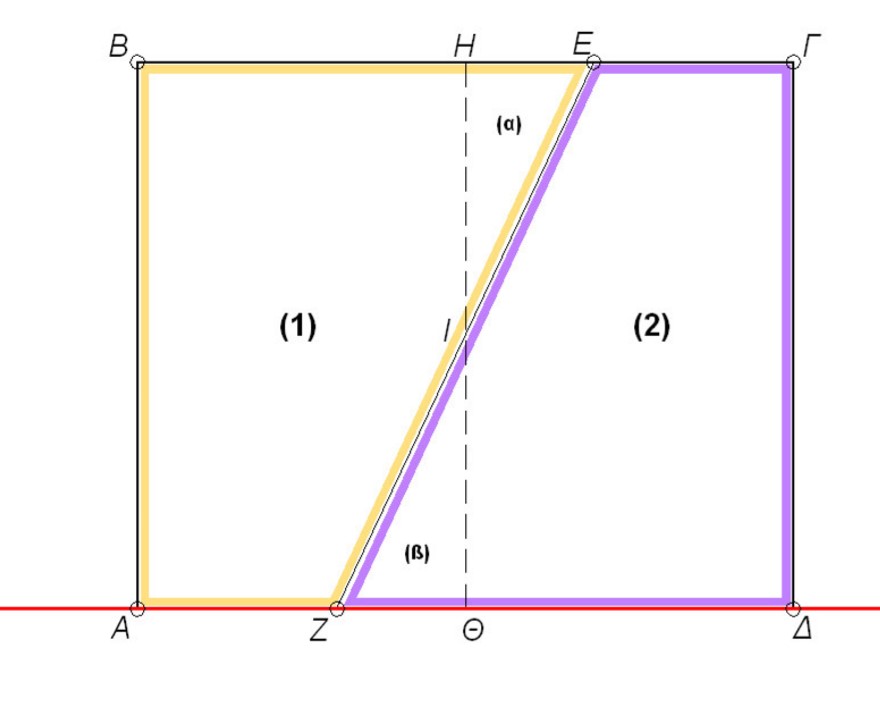 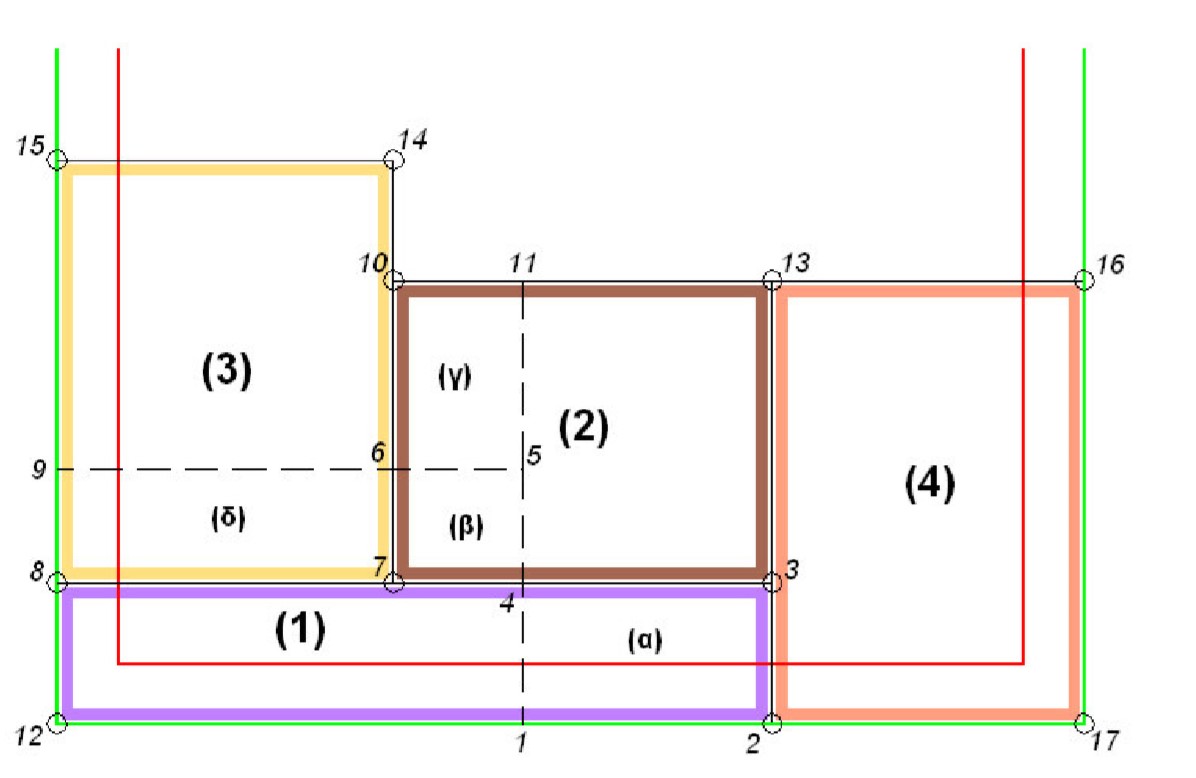 ΠΡΑΞΗ ΑΝΑΛΟΓΙΣΜΟΥ – πλήρη διάνοιξη
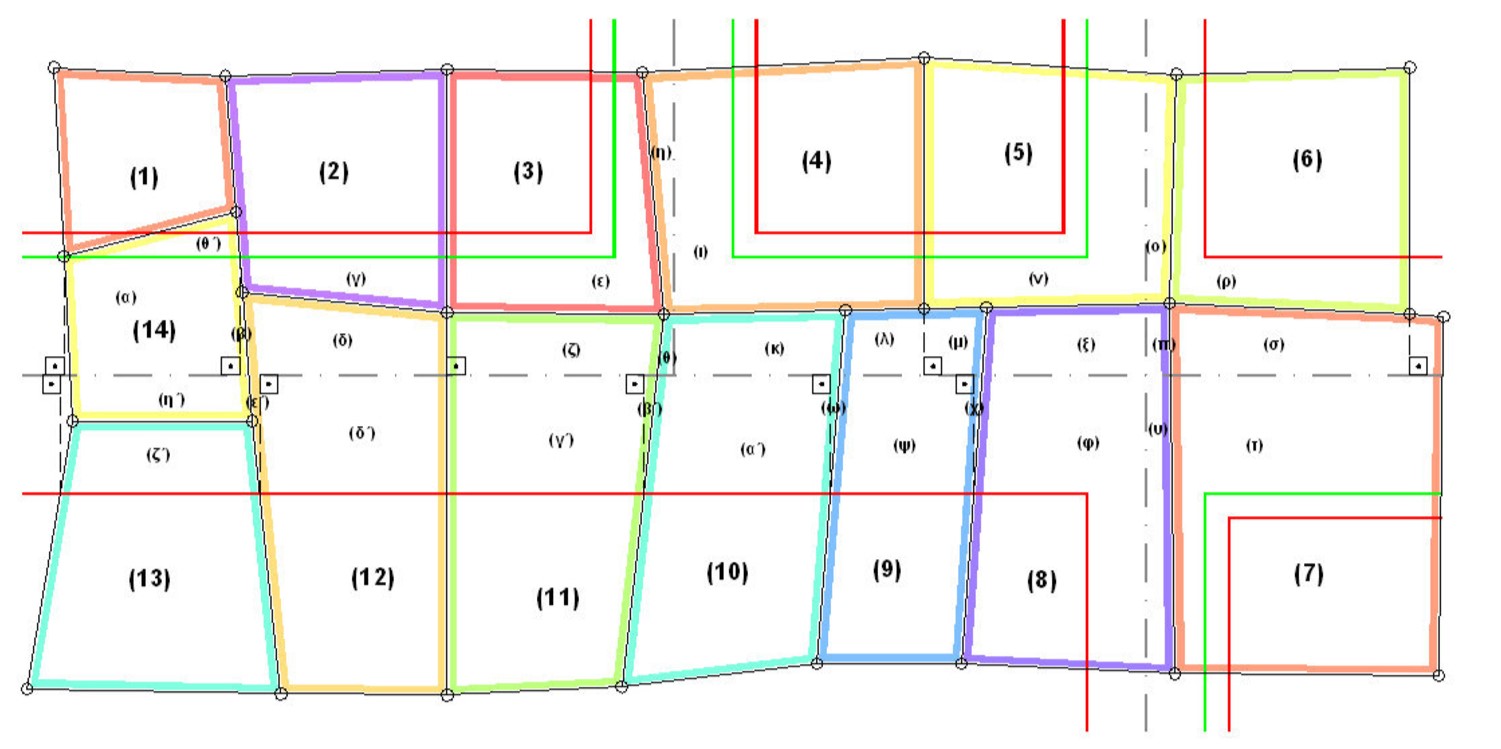 Ιδιοκτησία (1): για το τµήµα (α) της (14) ιδιοκτησίας 
Ιδιοκτησία (2): για το τµήµα (γ) της ιδίας αυτοαποζηµιουµένης, το τµήµα (β) της (14) και το τµήµα (δ) της (12) ιδιοκτησίας 
Ιδιοκτησία (3): για το τµήµα (ε) της ιδίας αυτοαποζηµιουµένης, το τµήµα (ζ) της (11), το τµήµα (η) της (4) και το τµήµα (θ) της (10) ιδιοκτησίας 
Ιδιοκτησία (4): για το τµήµα (ι) της ιδίας αυτοαποζηµιουµένης, το τµήµα (κ) της (10) και το τµήµα (λ) της (9) ιδιοκτησίας Ιδιοκτησία (5): για το τµήµα (ν) της ιδίας αυτοαποζηµιουµένης, το τµήµα (µ) της (9) και το τµήµα (ξ) της (8) ιδιοκτησίας Ιδιοκτησία (6): για το τµήµα (ρ) της ιδίας αυτοαποζηµιουµένης, το τµήµα (π) της (8), το τµήµα (ο) της (5) και το τµήµα (σ) της (7) ιδιοκτησίας 
Ιδιοκτησία (7): για το τµήµα (τ) της ιδίας αυτοαποζηµιουµένης και το τµήµα (υ) της (8) ιδιοκτησίας 
Ιδιοκτησία (8): για το τµήµα (φ) της ιδίας αυτοαποζηµιουµένης και το τµήµα (χ) της (9) ιδιοκτησίας 
Ιδιοκτησία (9): για το τµήµα (ψ) της ιδίας αυτοαποζηµιουµένης και το τµήµα (ω) της (10) ιδιοκτησίας
Ιδιοκτησία (10): για το τµήµα (α΄) της ιδίας αυτοαποζηµιουµένης και το τµήµα (β΄) της (11) ιδιοκτησίας 
Ιδιοκτησία (11): για το τµήµα (γ΄) της ιδίας αυτοαποζηµιουµένης 
Ιδιοκτησία (12): για το τµήµα (δ΄) της ιδίας αυτοαποζηµιουµένης 
Ιδιοκτησία (13): για το τµήµα (ζ΄) της ιδίας αυτοαποζηµιουµένης, το τµήµα (ε΄) της (12) και το τµήµα (η΄) της (14) ιδιοκτησίας
ΠΡΑΞΗ ΑΝΑΛΟΓΙΣΜΟΥ – πλάτος οδού μεγαλύτερο των 30μ.
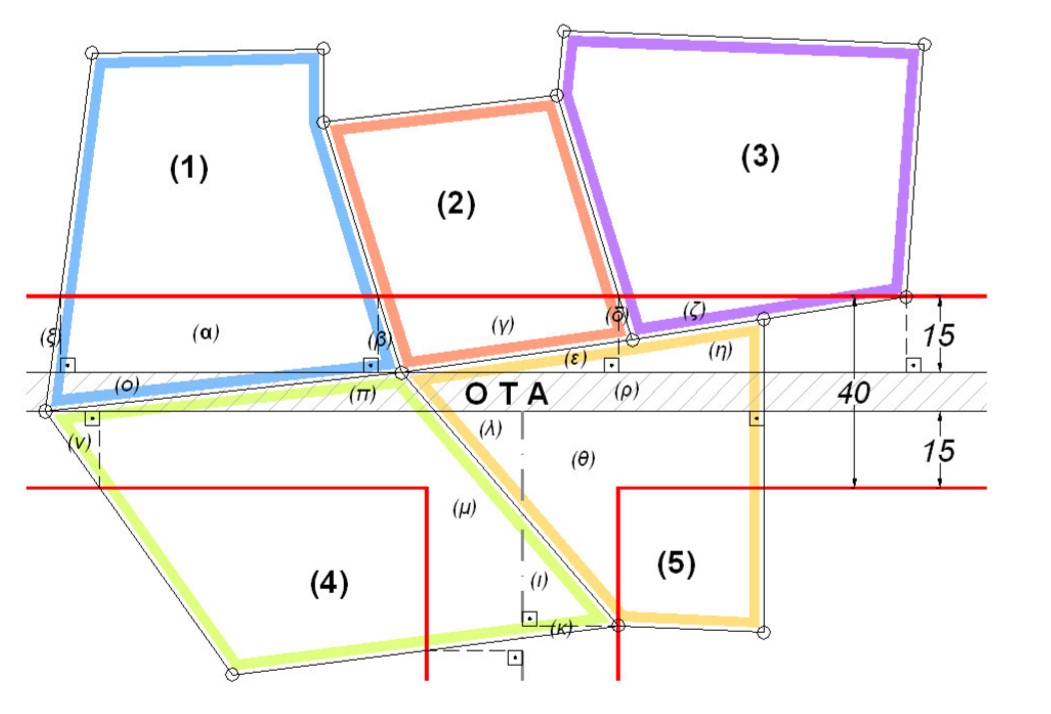 Στην περίπτωση διάνοιξης οδού για πρώτη φορά σε πλάτος µεγαλύτερο των 30µ. τα ακίνητα επιβαρύνονται για λωρίδα πλάτους 15µ. από τα πρόσωπά τους και η λωρίδα που υπολείπεται πέραν των 30µ., ανεξαρτήτως θέσης, επιβαρύνει τον οικείο Ο.Τ.Α.
ΠΡΑΞΗ ΑΝΑΛΟΓΙΣΜΟΥ – διαπλάτυνση υφιστάμενης οδού
Στο παράδειγµα του σκαριφήµατος : 
η παρόδια ιδιοκτησία (2) επιβαρύνεται για ½ από το τµήµα β [για το άλλο ½ επιβαρύνεται η παρόδια ιδιοκτησία (8)], 
για ½ από το τµήµα γ [για το άλλο ½ επιβαρύνεται η παρόδια ιδιοκτησία (7)], 
για ½ από το τµήµα ν [για το άλλο ½ επιβαρύνεται η παρόδια ιδιοκτησία (8)], 
και για ½ από το τµήµα µ [για το άλλο ½ επιβαρύνεται η παρόδια ιδιοκτησία (7)]
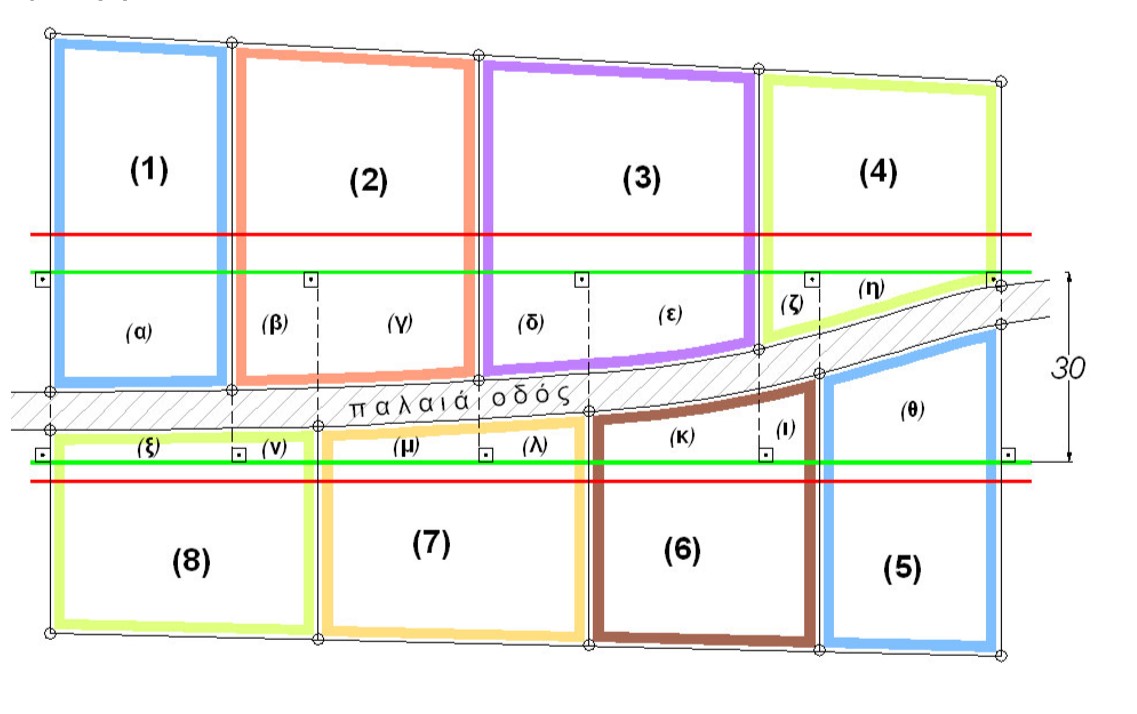 ΠΡΑΞΗ ΑΝΑΛΟΓΙΣΜΟΥ – πλήρης διάνοιξη πλατείας
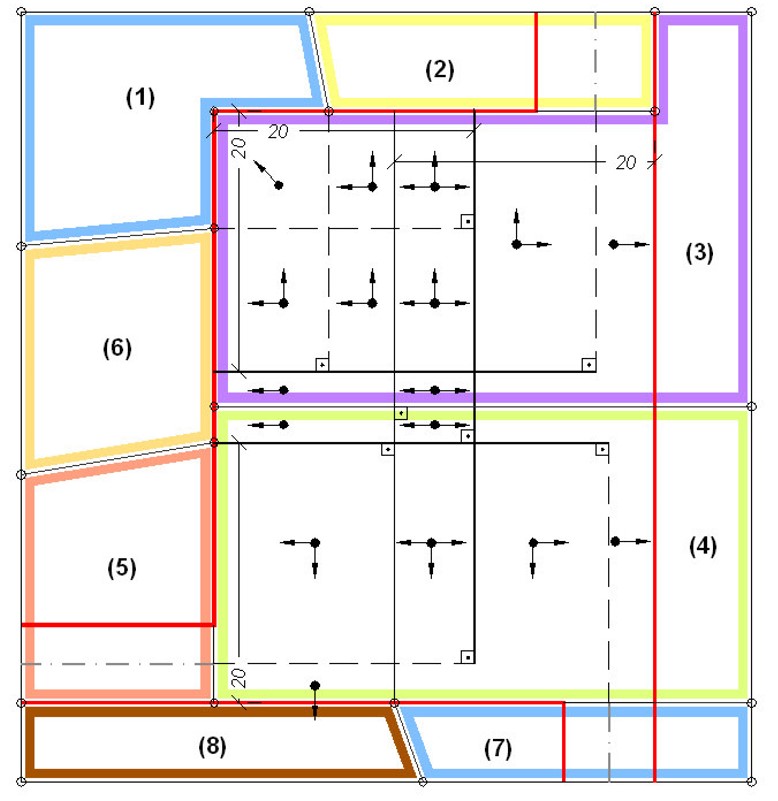 Για την αποζηµίωση των χώρων, που καταλαµβάνονται από πλατείες, άλση, κήπους, διασταυρώσεις οδών ή και χώρων, που δηµιουργούνται στη συµβολή δύο ή περισσότερων οδών οι οποίες διανοίγονται για πρώτη φορά και καταλαµβάνονται σε όλη την έκτασή τους από ιδιοκτησίες, επιβαρύνονται τα παρόδια ακίνητα µε την εφαρµογή εικοσαµέτρων λωρίδων. 
Αναλυτικά, η επιβάρυνση αντιστοιχεί στην αποζηµίωση του ρυµοτοµούµενου τµήµατος, που ορίζεται από το πρόσωπο του υπόχρεου οικοπέδου, την παράλληλη σε αυτό γραµµή, που φέρεται σε απόσταση 20µ. και τις καθέτους που φέρονται από τα όρια του προσώπου του εκάστοτε παρόδιου ακινήτου (στις διασταυρώσεις οδών, το πρόσωπο θεωρείται ότι εκτείνεται έως την προέκταση και τοµή του µε τον άξονα της οδού). Για τα πέραν της 20µ. λωρίδας τµήµατα ιδιοκτησιών, επιβαρύνεται ο οικείος Ο.Τ.Α. 
Σε περίπτωση, που οι εικοσάµετρες λωρίδες επικαλύπτονται δηµιουργούνται τµήµατα ρυµοτοµούµενων ιδιοκτησιών των οποίων η αποζηµίωση µοιράζεται µεταξύ των αντίστοιχων παρόδιων ιδιοκτησιών
ΠΡΑΞΗ ΑΝΑΛΟΓΙΣΜΟΥ – διάνοιξη πλατείας με υφιστάμενο Κ.Χ.
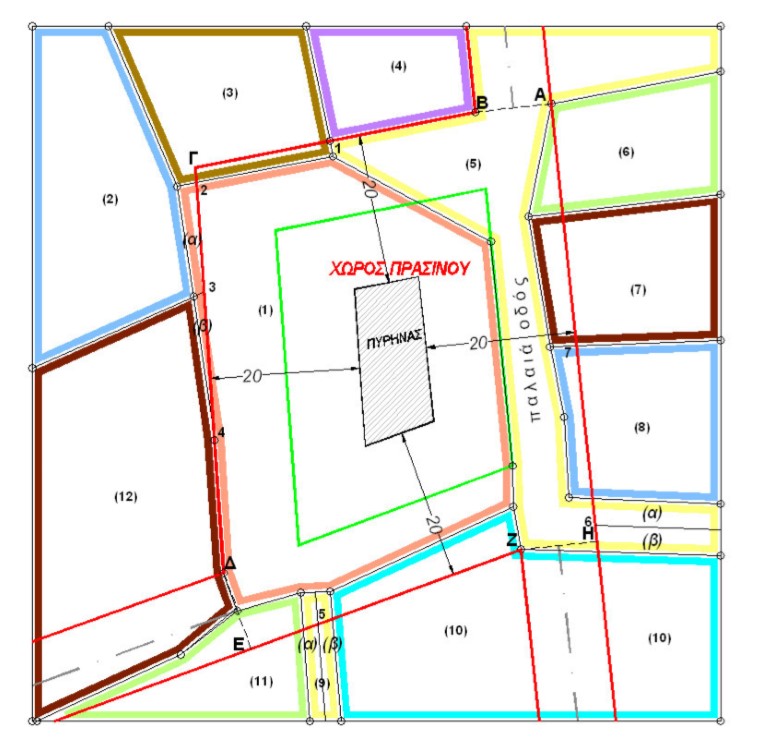 α) Προσδιορίζεται η θέση της πλατείας µέσω των καθέτων που ενώνουν τις ρυµοτοµικές γραµµές γύρω από αυτήν 
β) Προσδιορίζεται η έκταση των ρυµοτοµούµενων ακινήτων 
γ) Φέρονται οι παράλληλοι στις ρυµοτοµικές γραµµές, σε απόσταση 20µ. (οι λεγόµενες εικοσάµετρες λωρίδες). Η υπολειπόµενη έκταση, η οποία, ανάλογα µε την έκταση της πλατείας, µπορεί να µη σχηµατίζεται πάντοτε, ονοµάζεται πυρήνας. Το εµβαδόν του πυρήνα υπολογίζεται και, ανεξάρτητα µε το αν σχηµατικά προκύπτει να περιλαµβάνει ρυµοτοµούµενα µέρη οικοπέδων ή τµήµατα παλαιάς υφιστάµενης οδού, βαρύνει προς αποζηµίωση τον οικείο Ο.Τ.Α. 
δ) Υπολογίζεται το µήκος του προσώπου κάθε ακινήτου, που έχει πρόσωπο στην πλατεία ή το αποκτά µετά την τακτοποίηση. 
ε) Υπολογίζεται, χρησιµοποιώντας όλα τα παραπάνω στοιχεία, ο συντελεστής πλατείας, δηλαδή το ποσοστό, που αναλογεί αποζηµίωσης από κάθε ακίνητο, ανάλογα µε το µήκος του προσώπου του και για κάθε µέτρο αυτού. Αναλυτικά: 
	ε1) Υπολογίζεται το άθροισµα των εµβαδών των οικοπέδων εντός της πλατείας (έστω ότι αυτό προκύπτει ίσο µε 940,0τ.µ.)  
	ε2) Υπολογίζεται το εµβαδόν του πυρήνα (έστω ότι αυτό προκύπτει ίσο µε 210τ.µ.) 
	ε3) Υπολογίζεται το άθροισµα των µηκών των προσώπων των ακινήτων επί της πλατείας (έστω ότι αυτό προκύπτει ίσο µε 92µ.µ.) 
Έχοντας όλα τα παραπάνω στοιχεία υπολογίζεται ο συντελεστής επιβάρυνσης, που αντιστοιχεί σε κάθε µέτρο προσώπου των ιδιοκτησιών, που «βλέπουν» στην πλατεία: σ = (άθροισµα εµβαδών ρυµοτοµούµενων – εµβαδόν πυρήνα) / άθροισµα µηκών προσώπων = (940,00 – 210,00) / 92,00 = 730,00 / 92,00 = 7,9348 τ.µ. / µ.µ. συντελεστής πλατείας = 7,9348 τ.µ. / µ.µ.
ΠΡΑΞΗ ΑΝΑΛΟΓΙΣΜΟΥ – διαδικασία
1. σύνταξη τοπογραφικού διαγράμματος – κτηματολογικός πίνακας – προσαρμογή της πολεοδομικής μελέτης (ρυμοτομικές, οικοδομικές γραμμές)
2. πρόσκληση για ιδιωτικό διακαονισμό (με πρόσκληση και αποδεικτικά επίδοσης)
3. υπόδειξη ορίων (με πρόσκληση και αποδεικτικά επίδοσης)
4. σύνταξη της πράξης αναλογισμού - στο τοπογραφικό διάγραμμα φαίνονται οι μεταβολές των οικοπέδων που τακτοποιήθηκαν και τα τμήματα των οικοπέδων που απαλλοτριώνονται για τα οποία κάθε ωφελούμενος παρόδιος έχει υποχρέωση αποζημίωσης, - κείμενο που περιγράφονται όλα τα παραπάνω – λεπτομερής περιγραφή των επικείμενων που αποζημιώνονται από τον οικείο δήμο
5. Κοινοποίηση της πράξης αναλογισμού (με αποδεικτικά επίδοσης) και προθεσμία 15 ημερών για υποβολή ενστάσεων.
6. Υποβολή ενστάσεων κατά της πράξης αναλογισμού 
7. Διαβίβαση της πράξης στον Περιφερειάρχη και κύρωση ή ακύρωση ή κύρωση εν μέρει της πράξης
8. Κοινοποίηση της άπόφασης Περιφερειάρχη και προθεσμία 30 ημερών για υποβολή προσφυγών. 
9. Κρίση των προσφυγών από την Αποκεντρωμένη Διοίκηση
Πρωτόδικη απόφαση υπολογισμού της προσωρινής τιμής μονάδος (γη και επικείμενα)

Εφετείο – απόφαση για οριστική τιμή μονάδος
ΠΡΑΞΗ ΑΝΑΛΟΓΙΣΜΟΥ – παραδείγματα περιπτώσεων
ΠΡΑΞΗ ΑΝΑΛΟΓΙΣΜΟΥ – παραδείγματα περιπτώσεων
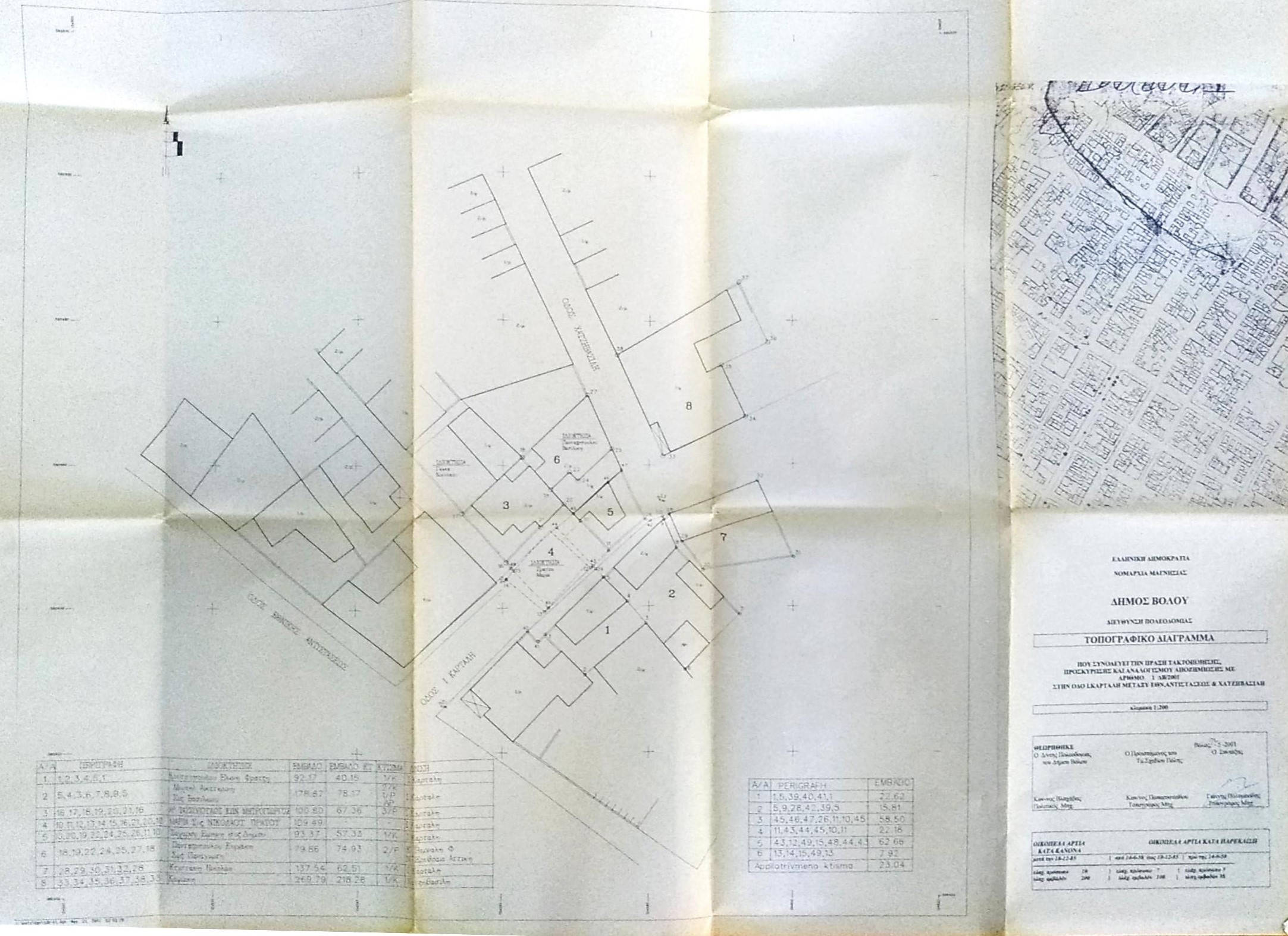 ΠΡΑΞΗ ΑΝΑΛΟΓΙΣΜΟΥ – παραδείγματα περιπτώσεων
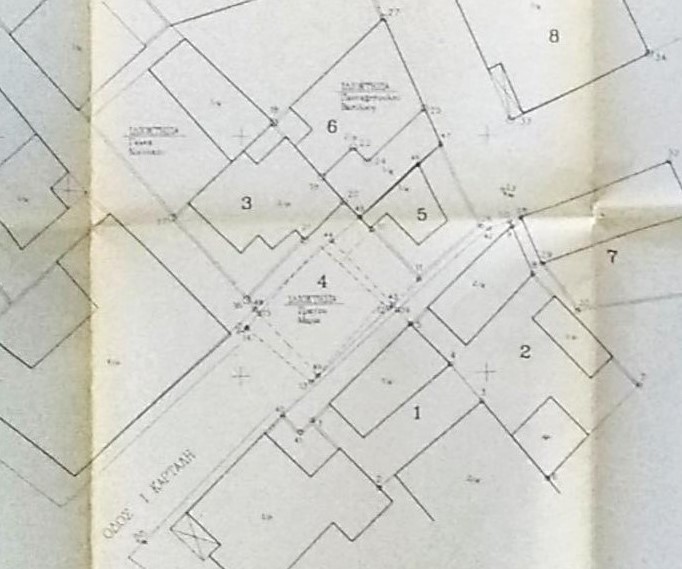 ΠΡΑΞΗ ΕΦΑΡΜΟΓΗΣ
Ν.1337/83 – Ν.2508/97 – 4315/14
Η πράξη εφαρμογής εφαρμόζει την πολεοδομική μελέτη
Περιλαμβάνει όλη την πολεοδομική ενότητα που αναφέρεται η πολεοδομική μελέτη
Δυνατότητα μεμονωμένης πράξης εφαρμογής
Κυρώνεται με απόφαση Περιφερειάρχη
Μεταγράφεται στο σύνολό της στο οικείο Υποθηκοφυλακείο ή στο οικείο Κτηματολογικό Γραφείο, όπου έχει συνταχθεί Κτηματολόγιο
Εισφορά σε γη
Εισφορά σε χρήμα
Η πράξη εφαρμογής συνοδεύεται από κτηματογραφικό διάγραμμα εφαρμογής και κτηματολογικό πίνακα εφαρμογής
Δήλωση ιδιοκτησίας
Εισφορά σε γη : Οι ιδιοκτησίες, που περιλαµβάνονται σε περιοχές που πολεοδοµούνται για πρώτη φορά υποχρεούνται να συµµετάσχουν µε εισφορά σε γη για τη δηµιουργία των απαραίτητων κοινόχρηστων χώρων και γενικά για την ικανοποίηση κοινωφελών χρήσεων και σκοπών
Εισφορά σε χρήμα : Οι ιδιοκτήτες των ακινήτων, τα οποία περιλαµβάνονται σε περιοχές, που πολεοδοµούνται για πρώτη φορά και τα οποία διατηρούνται ή διαµορφώνονται σε νέα ακίνητα, συµµετέχουν µε καταβολή χρηµατικής εισφοράς στην αντιµετώπιση της δαπάνης για την κατασκευή των βασικών κοινόχρηστων πολεοδοµικών έργων
ΠΡΑΞΗ ΕΦΑΡΜΟΓΗΣ
Α. Ανασύνταξη κτηµατογραφικού υποβάθρου – Εφαρµογή πολεοδοµικής µελέτης 
1. Πύκνωση του τριγωνοµετρικού δικτύου 
2. Επεξεργασία δηλώσεων 
3. Ανασύνταξη – διόρθωση κτηµατογραφικού υποβάθρου και κτηµατολογικών πινάκων 
4. Σύνταξη κτηµατογραφικού διαγράµµατος εφαρµογής 

Β. Υψοµετρικές µελέτες 
5. Χωροσταθµικό δίκτυο 
6. Εφαρµογή αξόνων στο έδαφος – Υψοµετρική µελέτη των δρόµων 

Γ. Σύνταξη πράξης εφαρµογής 
7. Συµπλήρωση πίνακα Π.Ε. για περιοχές µε εισφορές – πίνακες επικειµένων 
8. Συµπλήρωση πίνακα Π.Ε. για περιοχές µε πράξεις αναλογισµού – πίνακες επικειµένων 
9. Σύνταξη διαγράµµατος Π.Ε. για περιοχές µε εισφορές 
10. Σύνταξη διαγράµµατος Π.Ε. για περιοχές µε αναλογισµούς 
11. Συµµετοχή στις διαδικασίες κύρωσης – επεξεργασία ενστάσεων κλπ. – Σύνταξη γενικής έκθεσης 
12. Σύνταξη πράξεων επιβολής εισφοράς και των εντύπων που τις συνοδεύουν
ΠΡΑΞΗ ΕΦΑΡΜΟΓΗΣ – εισφορές σε γη και χρήμα (Ν.1337/83)
Ως ιδιοκτησία επί της οποίας λογίζεται το ποσοστό εισφοράς σε γη θεωρείται το σύνολο των ιδιοκτησιών (οικοπέδων) του ίδιου ιδιοκτήτη (πολυιδιοκτήτης) στην εντασσόµενη περιοχή, ανά πολεοδοµική ενότητα και ανά διάταγµα ένταξης. Για τον υπολογισµό της υποχρέωσης συµµετοχής σε γη λαµβάνονται τα εµβαδά που είχαν οι ιδιοκτησίες ή τα ιδανικά µερίδια του κάθε ιδιοκτήτη την 10-3-1982. 
Για τον υπολογισµό της εισφοράς γης που οφείλει ο ιδιοκτήτης συνεκτιµώνται και οι δεσµεύσεις για κοινόχρηστα ή κοινωφελή που τυχόν έχει υποστεί η ιδιοκτησία
Σε περίπτωση που η εισφορά σε γη πρέπει να ληφθεί από µη ρυµοτοµούµενο τµήµα ιδιοκτησίας, πλην όµως κατά την κρίση της αρχής το τµήµα γης δεν είναι αξιοποιήσιµο πολεοδοµικά ή η αφαίρεσή του είναι φανερά επιζήµια για την ιδιοκτησία, µπορεί να µετατρέπεται σε ισάξια χρηµατική συµµετοχή (µετατροπή εισφοράς γης σε χρήµα), που διατίθεται αποκλειστικά για τη δηµιουργία κοινοχρήστων χώρων και κοινωφελών χρήσεων και σκοπών. 
Τα εδαφικά τµήµατα που προέρχονται από εισφορά γης διατίθενται κατά σειρά προτεραιότητας: 
	α. Για τη δηµιουργία κοινόχρηστων χώρων µέσα στην ίδια πολεοδοµική ενότητα. 
	β. Για την παραχώρηση οικοπέδων σε ιδιοκτήτες της ίδιας πολεοδοµικής ενότητας των οποίων τα οικόπεδα ρυµοτοµούνται εξ ολοκλήρου ή κατά ποσοστό περισσότερο από το καθοριζόµενο στην παρ.4 του άρθρου 8 του Ν.1337/1983 και εφόσον δεν είναι δυνατή η τακτοποίησή τους, σύµφωνα µε τους τρόπους που προβλέπονται από το άρθρο 12 του ίδιου νόµου. 
	γ. Για κοινωφελείς χώρους και σκοπούς µέσα στην ίδια πολεοδοµική ενότητα. 
	δ. Για τη δηµιουργία χώρων κοινόχρηστων και κοινωφελών χρήσεων και σκοπών για τις γενικότερες ανάγκες της περιοχής.
ΠΡΑΞΗ ΕΦΑΡΜΟΓΗΣ – εισφορές σε γη και χρήμα (Ν.1337/83)
Εισφορά σε γη περιοχών α΄ κατοικίας
	Ε < 250τ.µ.      				Εισφορά σε γη = 10 %  
	250τ.µ. < Ε < 500τ.µ.  			Εισφορά σε γη = 20 %  
	500τ.µ. < Ε < 1000τ.µ.   			Εισφορά σε γη = 30 %  
	1000τ.µ. < Ε < 2000τ.µ.   		Εισφορά σε γη = 40 %  
	2000τ.µ. < Ε < 10000τ.µ.   		Εισφορά σε γη = 50 %  
	Ε αυτοτελούς ιδιοκτησίας > 10000τ.µ. 	Εισφορά σε γη = 60 %  

	Οι ιδιοκτησίες που ανήκουν στο ∆ηµόσιο, σε Οργανισµούς Τοπικής Αυτοδιοίκησης ή σε κρατικά νοµικά πρόσωπα δηµοσίου ή ιδιωτικού δικαίου κατά το µέρος που από την πολεοδοµική µελέτη προορίζονται για τη δηµιουργία κοινωφελών χώρων της αρµοδιότητας του δηµόσιου φορέα στον οποίο ανήκουν ή διατίθενται για τους ίδιους σκοπούς µε ανταλλαγή, παραχώρηση ή άλλο τρόπο µεταξύ των αντιστοίχων φορέων, θεωρούνται αυτοδίκαια εισφερόµενες για το σκοπό που προορίζονται και δεν υπόκεινται κατά το µέρος αυτό σε άλλη εισφορά γης
ΠΡΑΞΗ ΕΦΑΡΜΟΓΗΣ – εισφορές σε γη και χρήμα (Ν.1337/83)
Οι ιδιοκτήτες των ακινήτων, τα οποία περιλαµβάνονται σε περιοχές, που πολεοδοµούνται για πρώτη φορά και τα οποία διατηρούνται ή διαµορφώνονται σε νέα ακίνητα, συµµετέχουν µε καταβολή χρηµατικής εισφοράς στην αντιµετώπιση της δαπάνης για την κατασκευή των βασικών κοινόχρηστων πολεοδοµικών έργων 
Εισφορά σε χρήµα, που ίσχυαν µέχρι την 13η-6-1997 (ηµεροµηνία ισχύος του Ν.2508/1997) για τις περιοχές α΄ κατοικίας 
	Ε < 200τ.µ.    			Εισφορά σε χρήµα = 1 %
	200τ.µ. < Ε < 1000τ.µ.  		Εισφορά σε χρήµα = 15 %
	1000τ.µ. < Ε < 5000τ.µ.  		Εισφορά σε χρήµα = 20 %
	Ε > 5000τ.µ.    			Εισφορά σε χρήµα = 25 %
 Η εισφορά σε χρήµα υπολογίζεται µε βάση το εµβαδόν που αποµένει µετά την αφαίρεση της εισφοράς σε γη. 
 Η εισφορά υπολογίζεται µε βάση την τιµή ζώνης του οικοπέδου κατά το χρόνο κύρωσης της πράξης εφαρµογής 
 Τα ποσά από τη µετατροπή διατίθενται αποκλειστικά για την αποζηµίωση ρυµοτοµούµενων τµηµάτων ιδιοκτησιών της ίδιας περιοχής
Ν.4315/2014 (Πράξεις εισφοράς σε γη και σε χρήμα – Ρυμοτομικές απαλλοτριώσεις ….)
Η εισφορά σε γη υπολογίζεται κατά τον ακόλουθο τρόπο:α) Για τμήμα ιδιοκτησίας μέχρι 500 τ.μ. ποσοστό 10%. β) Για τμήμα ιδιοκτησίας πάνω από 500 τ.μ. μέχρι 1.000 τ.μ. ποσοστό 20%.γ) Για τμήμα ιδιοκτησίας πάνω από 1.000 τ.μ. μέχρι 2.000 τ.μ. ποσοστό 30%.δ) Για τμήμα ιδιοκτησίας πάνω από 2.000 τ.μ. μέχρι 10.000 τ.μ. ποσοστό 40%.ε) Για τμήμα ιδιοκτησίας πάνω από 10.000 τ.μ. ποσοστό 50%.
Ως εμβαδά ιδιοκτησιών για τον υπολογισμό της συμμετοχής σε γη λαμβάνονται τα εμβαδά που είχαν οι ιδιοκτησίες στις 28 Μαΐου 2014.
στ) Σε περίπτωση που κατά την εκπόνηση της μελέτης οι υπολογιζόμενες εισφορές σε γη κατά τα ανωτέρω εντός της πολεοδομικής ενότητας, συμπεριλαμβανομένων και των υφιστάμενων κοινόχρηστων χώρων, δεν καλύπτουν την ελάχιστη έκταση κοινοχρήστων και κοινωφελών χώρων κατά τα πολεοδομικά σταθερότυπα ή τις προβλέψεις των ΓΠΣ, ΣΧΟΟΑΠ, ΕΧΣ ή ΤΧΣ, τα ποσοστά των περιπτώσεων α' , β' , γ' και δ' υποχρεωτικά αυξάνονται αναλογικά και κατά ίσο αριθμό ποσοστιαίων μονάδων με σκοπό να συμπληρωθεί η απαιτούμενη εισφορά σε γη και χωρίς να απαιτείται επιπρόσθετη απόφαση έγκρισης της προσαύξησης αυτής. Σε κάθε περίπτωση τα ποσοστά των περιπτώσεων α' και β' δεν υπερβαίνουν το 30%, το ποσοστό της περίπτωσης γ' δεν υπερβαίνει το 40% και το ποσοστό της περίπτωσης δ' δεν υπερβαίνει το 50%. Σε κάθε περίπτωση απαγορεύεται η μείωση των απαραίτητων κοινόχρηστων και κοινωφελών χώρων και οι προκύπτοντες κοινόχρηστοι και κοινωφελείς χώροι πρέπει να καλύπτουν την ελάχιστη έκταση κατά τα πολεοδομικά σταθερότυπα ή τις προβλέψεις των ΓΠΣ, ΣΧΟΟΑΠ, ΕΧΣ ή ΤΧΣ.
Ν.4315/2014 (Πράξεις εισφοράς σε γη και σε χρήμα – Ρυμοτομικές απαλλοτριώσεις ….)
Για την εφαρμογή της παραγράφου 4, ως ιδιοκτησία νοείται το γεωτεμάχιο υπό την έννοια της συνεχόμενης έκτασης γης, που αποτελεί αυτοτελές και ενιαίο ακίνητο και ανήκει σε έναν ή περισσότερους κυρίους εξ αδιαιρέτου.
Τα ανωτέρω εφαρμόζονται και για ρυμοτομούμενα οικόπεδα εντός σχεδίου εγκεκριμένου κατά τη διαδικασία του ν.δ. 17.7/16.8.1923, που περιλαμβάνονται ή αποτελούν πολεοδομική ενότητα του ίδιου δήμου ή κοινότητας εφόσον το επιθυμούν οι ιδιοκτήτες τους.
Τα εδαφικά τμήματα που προέρχονται από εισφορά γης διατίθενται κατά σειρά προτεραιότητας:α) Για τη δημιουργία κοινόχρηστων χώρων μέσα στην ίδια πολεοδομική ενότητα.β) Για την παραχώρηση οικοπέδων σε ιδιοκτήτες της ίδιας πολεοδομικής ενότητας των οποίων τα οικόπεδα ρυμοτομούνται εξ ολοκλήρου ή κατά ποσοστό περισσότερο από το καθοριζόμενο στην παράγραφο 4 και εφόσον δεν είναι δυνατή η τακτοποίησή τους, σύμφωνα με τους κατά το άρθρο 12 τρόπους.γ) Για κοινωφελείς χώρους και σκοπούς μέσα στην ίδια πολεοδομική ενότητα.δ) Για τη δημιουργία χώρων κοινοχρήστων και κοινωφελών χρήσεων και σκοπών για τις γενικότερες ανάγκες της περιοχής, καθώς και για παραχώρηση οικοπέδων σε ιδιοκτήτες άλλων πολεοδομικών ενοτήτων του ίδιου δήμου ή κοινότητας μέσα στα όρια του Γενικού Πολεοδομικού Σχεδίου, των οποίων τα οικόπεδα ρυμοτομούνται εξ ολοκλήρου, σύμφωνα με το εγκεκριμένο σχέδιο, για τη δημιουργία κοινόχρηστων ή κοινωφελών χώρων, η κατά το ποσοστό περισσότερο από την προκύπτουσα, σύμφωνα με τις κείμενες διατάξεις, υποχρέωσή τους.
Με τη σχετική πράξη εφαρμογής, με την οποία πραγματοποιείται η παραχώρηση του νέου οικοπέδου, το παλαιό εντός σχεδίου πόλεως ρυμοτομούμενο οικόπεδο περιέρχεται αυτοδικαίως στην κυριότητα του οικείου Ο.Τ.Α., ο οποίος υποκαθιστά επίσης τον ιδιοκτήτη στα δικαιώματα έναντι τρίτων υπόχρεων για την αποζημίωση λόγω ρυμοτομίας.
Στις περιπτώσεις κατάτμησης οικοπέδων μετά την έγκριση της πολεοδομικής μελέτης και πριν την κύρωση της πράξης εφαρμογής, επιβάλλεται, πέρα από τα ελάχιστα όρια εμβαδού και διαστάσεων, η εξασφάλιση στη μεταβιβαζόμενη και στην εναπομένουσα έκταση του αναλογούντος σε κάθε τμήμα ποσοστού της εισφοράς σε γη που προκύπτει κατ' ελάχιστον βάσει των διατάξεων του άρθρου αυτού.
ΚΤΗΜΑΤΟΛΟΓΙΟ
ΚΤΗΜΑΤΟΛΟΓΙΟ - ΙΣΤΟΡΙΚΑ
Mε την σχετική νομοθεσία για το Eθνικό Kτηματολόγιο εκσυγχρονίζεται το υφιστάμενο στη χώρα μας σύστήμα δημοσιότητας για τα ακίνητα όλης της επικράτειας και τα επ’ αυτών δικαιώματα, το οποίο επί 150 και πλέον χρόνια είναι, με μόνη εξαίρεση τη Pόδο, την Kω και τμήμα της Λέρου, το απαρχαιωμένο σύστημα μεταγραφών και υποθηκών
Η εμπειρία επομένως του θεσμού του Κτηματολογίου στην Ελλάδα περιορίζεται στο Κτηματολόγιο Δωδεκανήσου (Ρόδου, Κω και τμήματος της Λέρου), το οποίο θεσπίστηκε με το υπ' αριθμό 132/1.9.1929 Διάταγμα του τότε Ιταλού Κυβερνήτη (Κτηματολογικός Κανονισμός Δωδεκανήσου) και διατηρήθηκε σε ισχύ με το άρθρο 8 του Ν. 510/1947 και μετά την ενσωμάτωση της Δωδεκανήσου στην Ελλάδα. Ως πρότυπο για τη δημιουργία του Κτηματολογίου Δωδεκανήσου χρησίμευσε το λεγόμενο κεντροευρωπαϊκό μοντέλο, δηλαδή η νομοθεσία για τα Κτηματολόγια που ισχύουν στη Γερμανία, Αυστρία και Ελβετία
ΚΤΗΜΑΤΟΛΟΓΙΟ
ΣΗΜΑΝΤΙΚΟΙ ΠΑΡΑΓΟΝΡΕΣ
η έλλειψη καταγραφής του μεγαλύτερου μέρους της ακίνητης δημόσιας περιουσίας
διενέξεις μεταξύ Δημοσίου και ιδιωτών με αφορμή είτε καταπατήσεις δημοσίων εκτάσεων είτε του δασικού ή μη χαρακτήρα τους, 
έλλειψη δασικών χαρτών και καθορισμού του αιγιαλού και της παραλίας για το μεγαλύτερο μέρος της επικράτειας, 
ιδιαίτερες συνθήκες κάτω από τις οποίες διαμορφώθηκε η ακίνητη ιδιοκτησία στη χώρα, μετά τη σύσταση του νέου ελληνικού κράτους,
ΓΙΑΤΙ
η εισαγωγή του θεσμού του Εθνικού Κτηματολογίου, πέραν από τις νομικές συνέπειες, όσον αφορά τη δημοσιότητα των εμπράγματων σχέσεων επί των ακινήτων της χώρας μας, έχει εθνική, κοινωνική και κυρίως αναπτυξιακή σημασία. Επιπλέον, αποτελεί αφορμή για επένδυση σε τεχνογνωσία και απαιτεί συνεργασία μεταξύ περισσότερων επιστημονικών/ επαγγελματικών φορέων.
ΙΔΙΑΙΤΕΡΕΣ ΣΥΝΘΗΚΕΣ ΔΙΑΜΟΡΦΩΣΗΣ ΑΚΙΝΗΤΗΣ ΙΔΙΟΚΤΗΣΙΑΣ
. η ανομοιογένεια του νομικού καθεστώτος που επικρατούσε στον ελλαδικό χώρο πριν από τη σύσταση του νέου ελληνικού κράτους, καθώς και η σταδιακή συγκρότησή του, είχαν ως αποτέλεσμα την ανομοιομορφία του καθεστώτος των εμπράγματων σχέσεων ανά περιοχές, γεγονός που μαρτυρά η ύπαρξη τοπικών κωδίκων και εθίμων, που καταργήθηκαν μεν μετά την εισαγωγή του Αστικού Κώδικα, εξακολουθούν όμως να διέπουν, δυνάμει μεταβατικών διατάξεων, κάποια από τα προϋφιστάμενα του Αστικού Κώδικα εμπράγματα δικαιώματα. Όπως έχει επισημανθεί, μετά την απελευθέρωση από την τουρκική κυριαρχία, επικράτησε "θεσμικό χάος ... όσον αφορά το καθεστώς της γαιοκτησίας, που πήρε τη μορφή μιας γενικευμένης οικονομικής διαθεσιμότητας γης". Το αποτέλεσμα ήταν ότι οι εθνικές, οι μοναστηριακές και οι ιδιωτικές γαίες δεν ήταν νομικά οριοθετημένες, γεγονός που "οδηγούσε σε μια γενικευμένη δυνατότητα καταπάτησης και οικονομικής αξιοποίησης της καλλιεργήσιμης γης, πράγμα που αποτελεί γενικό χαρακτηριστικό της ελληνικής υπαίθρου για πολλές δεκαετίες". Η κατάσταση επιδεινώθηκε με την αύξηση του πληθυσμού μετά τους βαλκανικούς πολέμους και τη μικρασιατική καταστροφή, γεγονός που επέβαλε την υιοθέτηση πολιτικών διαχείρισης και αναδιανομής της γης.
. η κατάσταση που διαμορφώθηκε για την υλοποίηση αυτών των πολιτικών βρίσκεται πολλές φορές σε αντίθεση με την επικρατούσα πραγματική κατάσταση (π.χ. μη κυρωμένοι αναδασμοί, παράνομες κατατμήσεις, αποφυγή σύστασης διηρημένων ιδιοκτησιών και αποδοχής κληρονομιών ή κατά προσέγγιση αναγραφή σε συμβόλαια του εμβαδού γεωτεμαχίων που κείνται ως επί το πλείστον σε εκτός σχεδίου πόλεως περιοχές, κυρίως για φορολογικούς ή πολεοδομικούς λόγους κλπ). 
. Η ασάφεια για το καθεστώς της γαιοκτησίας επιτάθηκε από την ισχύ του θεσμού της χρησικτησίας και την έλλειψη κτηματολογίου.
ΚΤΗΜΑΤΟΛΟΓΙΟ
ΤΙ ΠΡΕΠΕΙ
Από την άλλη πλευρά, η θετική έκβαση της κτηματογράφησης των ακινήτων της χώρας απαιτεί, αφενός, την πληροφόρηση και τη συμμετοχή των πολιτών και αφετέρου, λόγω της διεπιστημονικότητας του χαρακτήρα της, τη συνεργασία μεταξύ των εμπλεκόμενων επαγγελματικών φορέων, όπως οι υποθηκοφύλακες, οι συμβολαιογράφοι, οι δικηγόροι, οι μηχανικοί, οι δασολόγοι, οι επιστήμονες της πληροφορικής κλπ, αλλά και άλλων δημόσιων φορέων, για θέματα όπως η κατάρτιση δασικών χαρτών, η οριοθέτηση των αιγιαλών και των παραλιών κλπ.
ΚΤΗΜΑΤΟΓΡΑΦΗΣΗ
Η κτηματογράφηση ορίζεται ως η διαδικασία καταγραφής των συννόμως αποκτηθέντων εμπραγμάτων ή άλλων εγγραπτέων δικαιωμάτων των φυσικών ή νομικών προσώπων σε ακίνητα μιας συγκεκριμένης περιοχής της χώρας και η σύνδεση των δικαιωμάτων αυτών με συγκεκριμένο ακίνητο (γεωτεμάχιο), όπως αυτό ορίζεται και απεικονίζεται, κατόπιν διαδικασιών ελέγχου και τεχνικής επεξεργασίας στα κτηματολογικά διαγράμματα.  
Χαρακτηρίζεται έτσι, όπως προδιαγράφεται στο νόμο, ως μια σύνθετη διοικητική ενέργεια η οποία περιλαμβάνει, επί της ουσίας, δυο διακριτές διαδικασίες την χαρτογράφηση της περιοχής με σκοπό την δημιουργία κτηματολογικών χαρτών και την συλλογή των εγγραπτέων δικαιωμάτων. Προηγείται τεχνικά και σε πραγματικό επίπεδο η χαρτογράφηση της περιοχής και η κτηματογραφική απεικόνιση των ακινήτων, στάδιο αναγκαίο για την μετάβαση από το προσωποκεντρικό στο κτηματοκεντρικό σύστημα.
ΚΤΗΜΑΤΟΛΟΓΙΟ – ΤΑ ΣΤΑΔΙΑ ΤΗΣ ΚΤΗΜΑΤΟΓΡΑΦΗΣΗΣ
Το πρώτο στάδιο έχει ως αφετηρία την έναρξη κτηματογραφήσεως με κήρυξη περιοχής υπό κτηματογράφηση (αρ 2 Ν 2308/1995). Με απόφαση της ΕΚΧΑ ΑΕ καλούνται όσοι έχουν εγγραπτέα δικαιώματα σε ακίνητα στην υπό κτηματογράφηση  περιοχής  να υποβάλλουν δήλωση με περιγραφή δικαιώματος και αναφορά στην αιτία κτήσης του. Ανεξάρτητα από τον τρόπο υποβολής των δηλώσεων, επιχειρείται από την ανάδοχο εταιρία της κτηματογραφούσας αρχής ένας πρώτος έλεγχος νομιμότητας των δηλώσεων , ως προς την συμπλήρωση των υποχρεωτικών στοιχείων κατά περίπτωση, ως προς τα συνυποβαλλόμενα αποδεικτικά έγγραφα, ως προς την καταβολή του αναλογούντος παγίου τέλους κτηματογράφησης.  
Στο δεύτερο στάδιο γίνεται επεξεργασία των δηλώσεων. Ο Ανάδοχος του Έργου επεξεργάζεται τα στοιχεία που υποβλήθηκαν και προετοιμάζει τους κτηματολογικούς πίνακες και τα κτηματογραφικά διαγράμματα της ανάρτησης. Η επεξεργασία συντελείται από δικηγόρους και μηχανικούς και  συνίσταται στην μελέτη των προσκομισθέντων τίτλων και την οριοθέτηση των γεωτεμαχίων (με βάση τα προσκομισθέντα τοπογραφικά διαγράμματα, τους ορθοφωτοχάρτες, κλπ.) με στόχο την πρόκριση για ανάρτηση των τεκμηριωμένων δικαιωμάτων. Μη δηλωθέντα δικαιώματα αναρτώνται ως αγνώστου ιδιοκτήτη. Σε περίπτωση σύγκρουσης δηλώσεων διεξάγεται συγκριτική αξιολόγηση των προσκομισθέντων στοιχείων και προκρίνεται το πιο τεκμηριωμένο δικαίωμα.  
Στο τρίτο στάδιο μετά την επεξεργασία των δηλώσεων και των λοιπών στοιχείων συντάσσονται οι προσωρινοί κτηματολογικοί πίνακες και διαγράμματα της ανάρτησης η οποία διενεργείται στο Γραφείο κτηματογράφησης. Οι πολίτες ενημερώνονται για τα περιληφθέντα στους πίνακες στοιχεία των δικαιωμάτων τους και καλούνται να υποβάλλουν αιτήσεις διόρθωσης/ενστάσεις σε περίπτωση που διαπιστώνουν ελλείψεις ή σφάλματα. Τα κτηματολογικά στοιχεία της ανάρτησης διορθώνονται – συμπληρώνονται με βάση τα υποβληθέντα κατά την ανάρτηση στοιχεία καθώς και τις αποφάσεις της Επιτροπής Εξέτασης Ενστάσεων.  
Στο τέταρτο στάδιο αναμορφώνονται οι κτηματολογικοί πίνακες και τα διαγράμματα και 
το πέμπτο στάδιο μετά την ολοκλήρωση της ανάρτησης και της αναμόρφωσης των κτηματολογικών στοιχείων (πινάκων και διαγραμμάτων) τελειώνει η μελέτη κτηματογράφησης και ξεκινά να λειτουργεί το κτηματολογικό γραφείο με την έκδοση διαπιστωτικής πράξης περαίωσης της διαδικασίας κτηματογράφησης.
ΚΤΗΜΑΤΟΛΟΓΙΟ – ΙΔΙΟΚΤΗΣΙΑΚΑ ΘΕΜΑΤΑ
Eπιπλέον, όπως επίσης τονίζεται στην εισηγητική έκθεση του Ν. 2664/1998 "το σύστημα μεταγραφών και υποθηκών παρέχει τυπική μόνο και όχι ουσιαστική δημοσιότητα, αφού δεν κατοχυρώνει -με ελάχιστες εξαιρέσεις- τον καλόπιστο συναλλασσόμενο, που στηρίζεται, για να αποκτήσει κάποιο δικαίωμα σε ακίνητο, στις εγγραφές που έχουν γίνει από τον άμεσο και τους απώτερους δικαιοπαρόχους του στα τηρούμενα στο οικείο Υποθηκοφυλακείο βιβλία." Πράγματι, δεν είναι δυνατόν στο σύστημα αυτό να μάθουμε αν υπάρχουν και άλλες εμπράγματες συναλλαγές σχετικά με το ίδιο ακίνητο, οι οποίες συνδέονται με άγνωστα πρόσωπα που μπορεί να είναι οι πραγματικοί δικαιούχοι, αλλά δεν γνωρίζουμε το όνομά τους για να ερευνήσουμε στο γενικό αλφαβητικό ευρετήριο. Ούτε είναι δυνατόν να διαγνωστεί με βεβαιότητα ότι ο εγγεγραμμένος είναι πράγματι κύριος του ακινήτου, αν απέκτησε την κυριότητα από κύριο, αν ο δικαιοπάροχός του είχε εξουσία διάθεσης κλπ. Για το λόγο αυτό ο έλεγχος τίτλων περιλαμβάνει συνήθως εξέταση των διαδοχικών μεταβιβάσεων στο παρελθόν μέχρι τη συμπλήρωση του χρόνου της χρησικτησίας5. Επίσης στο ισχύον σύστημα μεταγραφών και υποθηκών η απόδειξη της κυριότητας από εκείνον που διεκδικεί την κυριότητα ακινήτου είναι επίπονη, γιατί πρέπει να αποδείξει την κυριότητα και των απώτερων δικαιοπαρόχων του μέχρι την αναγωγή σε πρωτότυπη κτήση, που συνήθως θα είναι η έκτακτη χρησικτησία. Αλλά και πάλι δεν δημιουργείται απόλυτη βεβαιότητα, αφού η εικοσαετής νομή, ως πραγματικό γεγονός, θα μπορούσε να αμφισβητηθεί και να παρουσιάσει δυσκολίες στην απόδειξη.
Το σύστημα που επιχειρείται να εισαχθεί στη χώρα μας με τους νόμους 2308/1995 και 2664/1998 αποτελεί, σύμφωνα με την εισηγητική έκθεση του Ν. 2664/1998, "ενιαίο (με τις ίδιες προδιαγραφές και τα ίδια κριτήρια) σύστημα οργανωμένων σε κτηματοκεντρική βάση νομικών, τεχνικών και άλλων πρόσθετων πληροφοριών για όλα τα ακίνητα της Επικράτειας (τόσο αυτά που ανήκουν στο Δημόσιο, στους ΟΤΑ και τα λοιπά ΝΠΔΔ, όσο και αυτά που ανήκουν σε ιδιώτες, φυσικά ή νομικά πρόσωπα). Oι νομικές και τεχνικές πληροφορίες αποσκοπούν στον ακριβή καθορισμό των ακινήτων, ως υποκείμενων σε δημοσιότητα ιδιοκτησιακών αντικειμένων, και των επ’ αυτών δικαιωμάτων και βαρών, με τρόπο που διασφαλίζει τη δημόσια πίστη, προστατεύοντας κάθε καλόπιστο συναλλασσόμενο που στηρίζεται στις κτηματολογικές εγγραφές. Πέραν των νομικών και τεχνικών αυτών πληροφοριών προβλέπεται επίσης η καταχώριση στο Kτηματολόγιο και πρόσθετων πληροφοριών, που είναι ιδιαίτερα σημαντικές για το σχεδιασμό και την εφαρμογή προγραμμάτων πολιτικής γης", όπως, για παράδειγμα, ο χωροταξικός και πολεοδομικός σχεδιασμός, καθώς και προγράμματα ανάπτυξης και προστασίας του περιβάλλοντος, τόσο σε εθνικό όσο και σε τοπικό επίπεδο.
ΚΤΗΜΑΤΟΛΟΓΙΟ – ΙΔΙΟΚΤΗΣΙΑΚΑ ΘΕΜΑΤΑ
Ο Ν. 2664/1998, όπως άλλωστε και ο Ν. 2308/1995, δεν θίγουν καθόλου τις ισχύουσες ουσιαστικού δικαίου διατάξεις που αφορούν στον τρόπο κτήσης των εμπράγματων δικαιωμάτων τόσο του Δημοσίου όσο και των ιδιωτών. Έτσι παραμένει και υπό το καθεστώς του Κτηματολογίου αμετάβλητο το σύστημα του Αστικού Κώδικα (ΑΚ), σύμφωνα με το οποίο, όταν πρόκειται για σύσταση, μετάθεση ή κατάργηση εμπράγματου δικαιώματος σε ακίνητο με δικαιοπραξία, μεταγράφεται αυτή η ίδια η συστατική ή μεταβιβαστική δικαιοπραξία, που, όσον αφορά τη μεταβίβαση της κυριότητας και τη σύσταση των άλλων εμπράγματων δικαιωμάτων, συνίσταται με σύμβαση.
H μόνη ουσιαστικού δικαίου τομή που εισάγει ο Ν. 2664/1998 είναι η δημιουργία αμάχητου τεκμηρίου ορθότητας των πρώτων εγγραφών (με την έννοια της αποσβεστικής προθεσμίας προβολής εμπράγματων αξιώσεων), η οποία είναι πράγματι αναγκαία, επειδή μόνο έτσι μπορεί να δημιουργηθεί μια σταθερή βάση για το συνολικό οικοδόμημα του Kτηματολογίου, όπως θα εξετάσουμε αναλυτικά και στη συνέχεια. Αντίθετα, για τις επιγενόμενες εγγραφές δημιουργείται απλώς μαχητό τεκμήριο, ανατρέψιμο, όπως θα δούμε, υπό ορισμένες προϋποθέσεις και με ορισμένη διαδικασία και κατοχυρώνεται η προστασία των καλόπιστων τρίτων που θα έχουν συναλλαχθεί εμπιστευόμενοι την ανακριβή εγγραφή πριν από τη διόρθωσή της.
Η μόνη διαφορά στο σύστημα Κτηματολογίου είναι ότι η μεταγραφή θα αντικατασταθεί από την καταχώρηση στα κτηματολογικά βιβλία.
ΚΤΗΜΑΤΟΛΟΓΙΟ
ΔΗΛΩΣΗ ΙΔΙΟΚΤΗΣΙΑΣ
Οι δηλώσεις υποβάλλονται μέσα σε προθεσμία τριών (3) μηνών, η έναρξη της οποία ορίζεται με την απόφαση της ΕΚΧΑ ΑΕ. Η αντίστοιχη προθεσμία για τους κατοίκους της αλλοδαπής και για το Ελληνικό Δημόσιο είναι έξι (6) μήνες. Οι προθεσμίες αυτές μπορεί να παρατείνονται για χρόνο συνολικά έως τρεις (3) μήνες με αποφάσεις της ΕΚΧΑ Α.Ε. 
Αν δεν υποβληθεί δήλωση, απαγορεύεται η κατάρτιση εμπράγματης δικαιοπραξίας για το δικαίωμα που δεν δηλώθηκε, καθώς επίσης η χορήγηση άδειας οικοδομής στο όνομα εκείνου που παρέλειψε να υποβάλει τη δήλωση. Οποιαδήποτε απαγόρευση και ακυρότητα από την εφαρμογή αυτής της παραγράφου αίρεται είτε με την εκ των υστέρων υποβολή δήλωσης από εκείνον που παρέλειψε να την υποβάλει εμπροθέσμως, υπό την προϋπόθεση ότι δεν αποξενώθηκε πλήρως από το δικαίωμά του επί του ακινήτου, είτε εκείνου που αποκτά εγγραπτέο δικαίωμα στην τελευταία αυτή περίπτωση.
ΚΤΗΜΑΤΟΛΟΓΙΚΟ ΓΡΑΦΕΙΟ
Κήρυξη της περαίωσης της κτηματογράφησης με διαπιστωτική πράξη από την ΕΚΧΑ Α.Ε. Μετά την έκδοση της διαπιστωτικής πράξης, το αρμόδιο Κτηματολογικό Γραφείο που προβλέπεται στο Ν. 2664/1998 προβαίνει στις πρώτες εγγραφές στα κτηματολογικά βιβλία για τα ακίνητα που περιλαμβάνονται στην πράξη αυτή
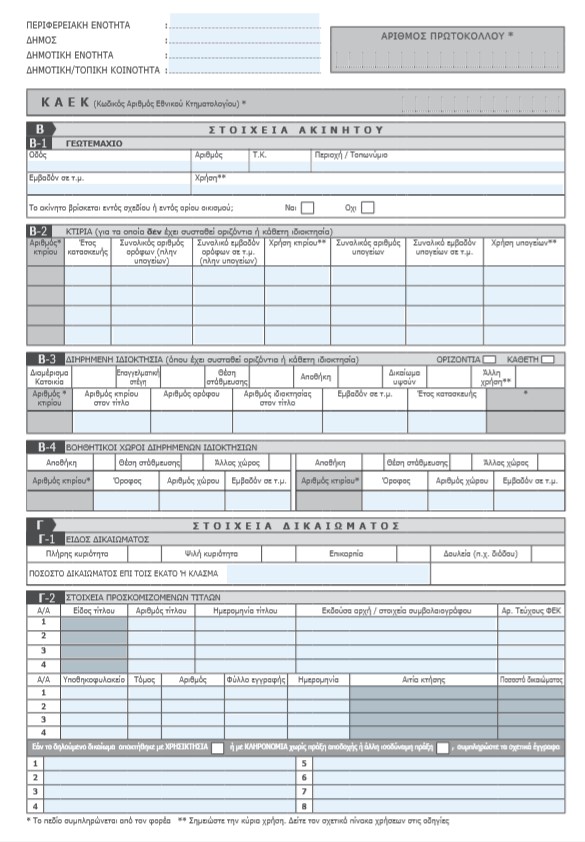